№6 ЖОББМ” КММ
бастауыш сынып мұғаліміНурбаева Гулбану Абдикаликовна
математика
Сабақтың тақырыбы: Диаграмма
Сабақ мақсаттары:
1. Қолда бар материалдарды пайдаланып, диаграмма құрастыру.
2.деректерді жинақтап, ой ойларын жеткізу. 
3. диаграмма бойынша тапсырма құрастыру.
Оқу мақсаты:
1.5.2.5. деректерді жинақтау, толықтыру; қолда бар материалдарды пайдаланып, кесте, диаграмма құрастыру.
Бағалау критерийлері:
1. деректерді жинақтайды, толықтырады және кесте құрастырады.
2.берілген/жинақталған деректерден диаграмма 
құрастырады.
Құндылықтарды дарыту:
Ынтымақтастық, ашықтық, бір-біріне құрмет, еңбек ету.
Пәнаралық байланыстар:
көркем еңбек, дене шынықтыру
Тілдік мақсаттары:
диаграмма
Ширату: «Көңілді жемістер галереясы» саяхат арқылы топқа бөлу (бастапқы білімдерін еске түсіру және мақсатында);  
Дескриптор:
-жемістерін таңдап алады 
-сурет бойынша орындарына барып отырады 
-жемістерді жапсырады
пиктограмма құрастырады , түсіндіреді             «Үш шапалақ» қолдау
Бастапқы білім:
Пикторгамма құруды біледі.
БК-1. Деректерді жинақтайды, толықтырады, кестені құрастырады.
ӨЖ. “Кім шапшаң?” әдісі( деректерді жинақтау, толықтыру және кестені құрастыруды қорытындылау мақсатында)
Тапсырма:  күнделіктеріндегі  1 аптада жинаған смайликтерін санап, кесте құрастыру.
Дескриптор:
-смайликтерін санайды, 
-ойланады
-кесте құрастырады
Саралау: Диалог бойынша қолдау көрсету.
«Алма ағашы» арқылы бағалау
ТЖ “Сүйікті балмұздақ” ойыны (деректерді жинақтау, толықтыру, кестені құрастыру мақсатында)
Дескриптор: 
-сүйікті балмұздақтарының атын атайды
-бір текшеден алады
-сүйікті балмұздақтың аты жазылған жазудың үстіне қояды
-текшелерді жапсырады(қауіпсіздік ережесін ескеру)
толықтырады
-мұнара құрастырады
-ой бөліседі
Кері байланыс(бағыт бағдар)
“Гүлдер”  бір-бірін қолдау
Жасыл гүл- көмектескен
Қызыл гүл- тыңдаған
Сары гүл- сыпайы
Гүл шоғы кімде үлкен
ЖЖ. “Анықта, бөліс!” әдісі (деректерді жинақтайды, толтырады, кесте құрастырады)
 футбол коньки шаңғы
жеңіл атлетика(жүгіру, секіру)
Дескриптор:
-бір-бірінен деректер жинақтайды
-кестеге текшені жапсырады
(қауіпсіздік ережесін ескеру)
 -мұнара құрастырады
Саралау. Қажеттіліктерін ескере отырып, үлгі бойынша қолдау көрсету арқылы саралаймын. 
«От шашу» арқылы қолдау көрсетемін.
БК-2: Берілген жинақталған деректерден диаграмма құрастырады
МК: Балалар, мәліметті басқа  тәсілмен де құруға болады екен.  
   Диаграмма – бірнеше шамаларды немесе олардың мәндерін салыстыруға берілген мәліметтердің графикалық түрі.
   Диаграммалар мәліметтерді көрнекі түрде көрсету үшін қолданылады. Диаграмма құру- бұл мәліметтер кескінін текшелер немесе тіктөртбұрышты бағандарда тігінен бейнелеп көрсету.
ҰЖ: «Ойнайық та, ойлайық» әдісі (берілген жинақталған деректерден диаграмма құрастыру мақсатында)

Дескриптор:
- диаграммаға қарайды
- сурет бойынша ойланады
- доп ойнағанды жақсы көретін баланың санын санайды, айтады
- велосипед тепкенді жақсы көретін баланың санын санайды, айтады
секіргішпен секіргенді жақсы көретін баланың санын санайды, айтады
-диаграмма тіктөртбұрыштан құралғанын айтады
«Үш шапалақ» қолдау
ЖЖ: «Жасап көр!» әдісі ( берілген жинақталған деректерден диаграмма құрастыру мақсатында)
Гүлзарда 4 қызғалдақ,  3  раушангүл, 2 түймедақ гүлдері гүлдеді.
Дескриптор: 
- кестеге назар аударады
- оқиды, ойланады
- берілген мәліметке байланысты  жазылған жазудың үстіне  текшелерді қояды.
- диаграмма құрастырады
Саралау: Тапсырма бойынша саралау(қарқыны бойынша тапсырмалар беріледі)
Диалог бойынша қолдау көрсету
Дескриптор: 
- тапсырмаға қарайды, ойланады
- сурет бойынша санайды
- диаграммаларды санайды
- сызықпен қосады
Смайликтер бойынша қолдау көрсету.
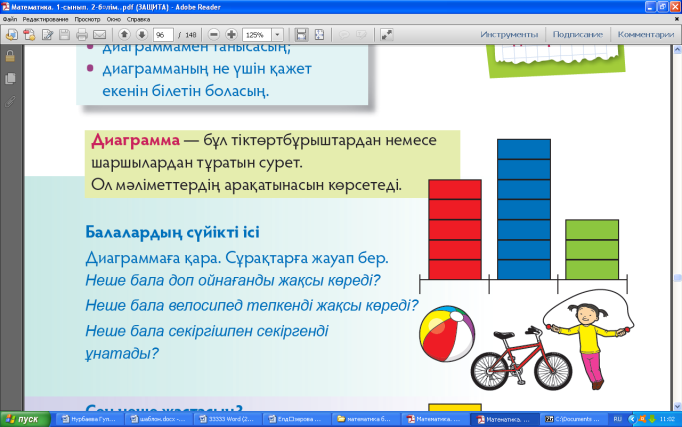 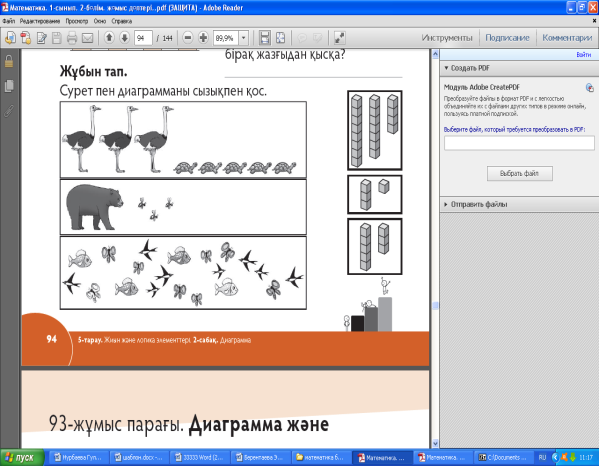 ҚБ.ЖЖ. «Ойлан.Анықта» әдісі ( берілген жинақталған деректерден диаграмма құрастыру мақсатында)



күзгі      қысқы      көктемгі      жазғы
Дескриптор:
қарайды
ойланады
сурет бойынша демалыс күндерін анықтайды
-диаграмма құрастырады
Саралау. Қолдауды көп қажет  ететін оқушыларға үлгі бойынша саралаймын.
Диалог бойынша қолдау көрсету
Кері байланыс«Бағдаршам» әдісі

             -  деректерді жинақтай алмадым,           
                    диаграмма құрастыра алмадым
                 -    деректерді жинақтайды,           
                      диаграмма құрастыра алмайды
                  деректерді жинақтайды,           
                  диаграмма құрастырады

                 -
ӨЖ: «Кім жүйрік?» әдісі ( берілген жинақталған деректерден диаграмма құрастыру және оқушылардың зейінін шоғырландыру мақсатында)
Тапсырма: Қысқа жинаған қор
Қонжық-4 бал, 8- таңқурай, 3 –алма, 6- бүлдірген тосабын дайындады.
Дескриптор:
- оқиды
- ойланады
- диаграмма құрастырады
Саралау. Қолдауды аз қажет  ететін оқушыларды тапсырма бойынша саралаймын.
Дескриптор: 
- тапсырмаға қарайды
- текшелердің түсін түстейді, санайды
- тапсырма бойынша ойланады
- тапсырма құрастырады
- құрастырған тапсырманы оқиды
Жетон бойынша ынталандыру
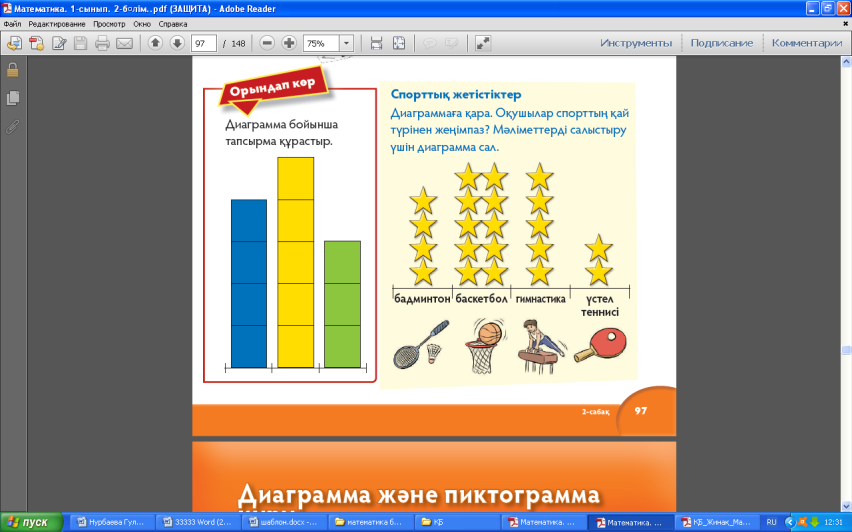 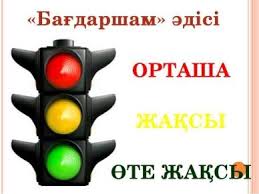 Рефлексия
Мұғалім жоспар құрғанда  нақты,  дәл  шынайы ,қолжетімді  SMART- қа сәйкес мақсаттар мен міндеттерді  ұстанатынын  тренер тарапынан   білдім
Алдағы жоспарланған сабағымда жаңа тақырыпты ашу үшін “Броундық қозғалыс” әдісін,  сабақты бекітуге “Біз де”  және “Бір ауыз сөз ”әдістерін қолданамын. Оқу үрдісінде  Блум таксономиясын қолдану тиімділігіне баса назар аудара отырып , Саралау  жұмыстары арқылы оқушылардың  өз бетінше пайымдау ,дәлелдеу, қорытындылары қалыптасады..
Кері байланыстың тиімділігі арқылы оқыту мен оқу сапасын жақсартуға болатынын  түсіндім.